AP et ressources transversales en classe de 1ES
Programme de la journée
La construction de l’interdisciplinarité en classe de première en AP
Rappels institutionnels
Repérage des compétences transversales en filière ES
Présentation d’activités interdisciplinaires
La pédagogie de projet comme support au développement des compétences transversales (projet Lettres et SES)
Mise en activité par groupes de travail 
Repérage à partir des IC des programmes de 1ES des notions et des compétences transversales 
Produire des activités d’AP exploitant des notions et compétences transversales
Rappel des principes institutionnels de l’APEDUSCOL (mise en œuvre depuis la rentrée 2010)
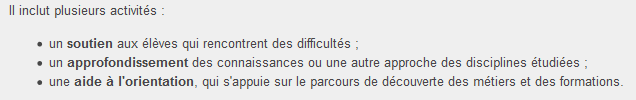 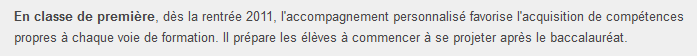 La mise en œuvre de l’AP en classe de première
Développer l’interdisciplinarité pour développer la compétence à s’orienter
L’interdisciplinarité décloisonne et donne du sens à l’orientation en filière ES

L’interdisciplinarité construit des compétences transversales pouvant être mise en œuvre dans le cadre de la poursuite d’étude : acquisition de méthodes transversales (recherche
Il faut donc construire l’interdisciplinarité dans l’AP
Repérage des notions communes en SES, Histoire-Géo, Mathématiques, philosophie, Langues vivantes, Lettres…

Exemple :Annexe 1-(ESPE Formation fonctionnaires stagiaires et Mme Bourgain, professeur mathématiques au Lycée F.Mauriac)
Bilan des correspondances des programmes entre les SES et les mathématiques
Repérage des compétences communes en SES, HG, Mathématiques, Philosophie, Langues vivantes, Lettres…

Exemple: Annexe 2 (ESPE Formation fonctionnaires stagiaires ) 
Construire l’interdisciplinarité dans l’AP / Les épreuves au baccalauréat-Repérage des compétences communes  évaluées dans l’ensembles des disciplines du bac ES
Des exemples d’activités d’AP construites dans l’interdisciplinarité
AP associant SES et Langues vivantes
(Annexe 3)

AP associant SES et Mathématiques
(Annexe 4)

La pédagogie de projet comme support au développement des compétences transversales (projet Lettres et SES)